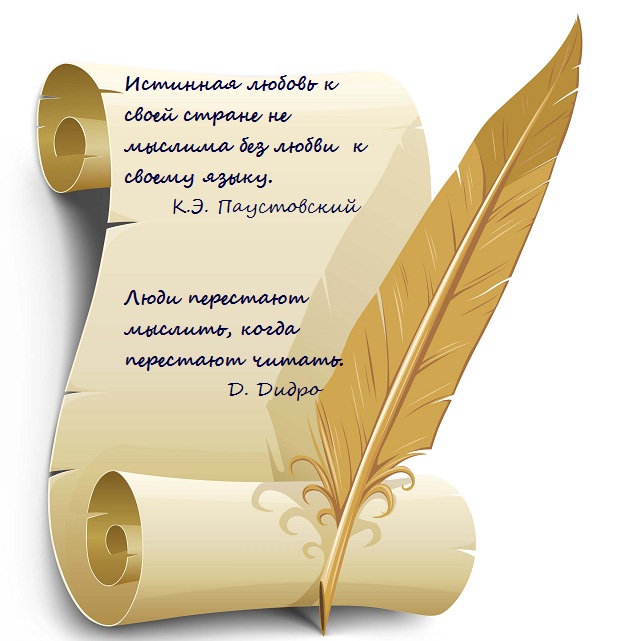 Игра  «Брейн-ринг» в рамках «Недели русского языка и литературы»
(для учащихся 9 классов)
Задание №1
Расставьте правильно ударения в следующих словах и произнесите их. Время выполнения -3-4 минуты:
Слова для 1 группы: красивее, статуя, позвонит, занята, квартал, диспансер, договор, материальные средства, запломбировать; ( 10 баллов)
Слова для 2 группы : эксперт, запломбированный, исчерпали, каталог, компетентный, медикаменты, столяр, на складах, ржаветь, танцовщица; ( 10 баллов)
Слова для 3 группы:  предпринять, силос, углубленное обучение, ненормированный, экспертная, полиграфия, уведомил,  таможня, обеспечение.
Ответы №1
Слова для 1 группы: красивее, статуя, позвонит, занята, квартал, диспансер, договор, материальные средства, запломбировать; ( 10 баллов)
Слова для 2 группы : эксперт, запломбированный, исчерпали, каталог, компетентный, медикаменты, столяр, на складах, ржаветь, танцовщица; ( 10 баллов)
Задание №2   (5 баллов)
Задание для всех групп: 
определите, сколько букв и звуков в каждом слове: местность, гладкий, бурьян, съемка, каюта
Задание №2.ОТВЕТЫ
Задание для всех групп: 
определите, сколько букв и звуков в каждом слове: местность, гладкий, бурьян, съемка, каюта. (местность (9б, 7 зв.), гладкий (7б,7зв.), бурьян(6б,6 зв.), съемка(6б,6 зв.), каюта(5б.,6зв.).)
Задание №3 (12 баллов)
Задание командам: попробуйте объяснить значение  слов и словосочетаний из  «Трехъязычного лексикона», который был выпущен  в 1704 году Ф. Поликарповым, определите их современное толкование. Время выполнения -3-4 минуты:
Извнутряю, зад главы , задышка, возглавие, крадебница, могута, мешанина , детоводница , скус , охабка , оковрач, очник .
ОТВЕТЫ:
Извнутряю ( попрошу), зад главы ( затылок), задышка ( отдышка), возглавие ( подушка), крадебница ( воровка), могута( сила), мешанина (смесь), детоводница ( няня), скус ( вкус), охабка (объятие), оковрач, очник ( окулист).
Задание №4
Замените иноязычные слова  русскими синонимами
Слова для 1 группы:  актуальный, антракт , ситуация , лозунг , финал ;
Слова для 2 группы :  миссия , эпилог , имитация, шеф , триумф ;
Слова для 3 группы: теолог , дебаты , пресса , индекс , дилемма
Задание №4.ОТВЕТЫ
Замените иноязычные слова  русскими синонимами
Слова для 1 группы:  актуальный (важный), антракт ( перерыв), ситуация ( положение), лозунг ( призыв), финал ( завершение);
Слова для 2 группы :  миссия (задание, роль представительство), эпилог ( заключение), имитация (подражание), шеф ( начальник), триумф ( успех, победа);
Слова для 3 группы: теолог ( богослов), дебаты ( споры), пресса ( печать), индекс ( указатель), дилемма ( выбор)
Задание № 5
Задание для команд: найдите фразеологизмы среди этих выражений и с 2-3 фразеологизмами придумайте предложения.:
 Синие глаза, мозолить глаза, опустить глаза, карие глаза, с глазу на глаз, попасть в глаз, глаза слипаются, не поверить своим глазам, промыть глаза, глаза открылись, лечить глазам , глаза на мокром месте, глаза разгорелись, темные глаза, глаз подбит, глаз набит.
Задание № 5.ОТВЕТЫ
Задание для команд: найдите фразеологизмы среди этих выражений и с 2-3 фразеологизмами придумайте предложения.:
 Синие глаза, мозолить глаза, опустить глаза, карие глаза, с глазу на глаз, попасть в глаз, глаза слипаются, не поверить своим глазам, промыть глаза, глаза открылись, лечить глазам , глаза на мокром месте, глаза разгорелись, темные глаза, глаз подбит, глаз набит.
( Ответы: мозолить глаза,  с глазу на глаз,  глаза слипаются, не поверить своим глазам,  глаза открылись, глаза на мокром месте, глаза разгорелись, глаз набит.)
Задание № 6
Задание для  команд:
В каком примере оба слова имеют окончание –у?
Возьму потихоньку;
красну девицу;
скажу « мяу»;
прыжку кенгуру;
чуточку вздремну;
глотну соку.
Ответ:
(в словосочетаниях красну девицу, глотну соку оба слова имеют окончание – у. Слова потихоньку, мяу, кенгуру, чуточку  неизменяемые)
Задание №7
В парке ребята покрасили несколько скамеек. Чтобы отдыхающие не вымазались, надо было установить таблички с предупреждением. Леночка с энтузиазмом взялась за эту работу. Она придумала несколько вариантов надписей, но вдруг растерялась: сколько букв Н пишется в этих словах? Помогите Лене справиться с этой орфографической задачей.
Краше__ые скамейки;
Некраше__ые скамейки;
Покраше__ые скамейки;
Недавно краше__ые скамейки;
Недавно покраше__ые скамейки;
Скамейки покраше_ы.
Скамейки краше_ы.
Ответ:
1.КрашеНые скамейки;
2.НекрашеНые скамейки;
3.ПокрашеННые скамейки;
 4.Недавно крашеННые скамейки;
5.Недавно покрашеННые скамейки;
6.Скамейки покрашеНы.
7.Скамейки крашеНы
Задание 8
Запишите по порядку начальные буквы всех слов, являющиеся в предложениях сказуемыми. Какое слово у вас получилось? Составьте предложения с этим словом, чтобы было понятно его значение. Сколько предложений вы составили и почему?
По-моему, наша бабушка готова работать на огороде днем и ночью.
Ты актриса и своею улыбкой можешь очаровать любого человека.
Наша учительница очень терпеливая.
Благодаря внесению специальных удобрений активизировался рост декоративных растений на пришкольной клумбе.
Ответ:
1.По-моему, наша бабушка готова работать на огороде днем и ночью.
2.Ты актриса и своею улыбкой можешь очаровать любого человека.
3.Наша учительница очень терпеливая.
4.Благодаря внесению специальных удобрений активизировался рост декоративных растений на пришкольной клумбе.
Ответ:
Получилось слово ГРАМОТА, с которым можно составить три предложения, так как оно многозначное, имеет несколько значений: 
1) умение читать и писать  ( Выучиться грамоте); 
2) официальный документ ( почетная грамота); 
3) в старину документ, письмо( берестяные грамоты).
Задание 9   Сколько назывных предложений в этом отрывке из стихотворения Н. Рубцова?
Окошко. Стол. Половики.
В окошке- вид реки…
Черны мои черновики, чисты чистовики.
Ответ:
В отрывке три назывных  предложения: Окошко. Стол. Половики.
В окошке- вид реки… - двусоставное, неполное.
Черны мои черновики, чисты чистовики – обе части бессоюзного сложного предложения двусоставные, полные.
Задание № 10
Блиц – опрос. Побеждает в этом задании тот из капитанов, кто  первым  правильно отвечает  на вопрос,  и  за каждый  верный ответ получает по 1 баллу.
Задание № 10
Задания:
1). Расставьте знаки препинания так, чтобы наследники не разорились. Каково смысловое значение знаков препинания в этом тексте? 
Завещание правителя.
Перед смертью правитель оставил своим сыновьям завещание: «Поставьте на моей могиле статую золотую чашу держащую»
 
 Расставьте знаки препинания в этом предложении:
2) Не Бахчисарайский ли фонтан вы перечитываете?
Задание № 10.ОТВЕТЫ
Завещание правителя.
Перед смертью правитель оставил своим сыновьям завещание: «Поставьте на моей могиле статую золотую чашу держащую» 
   («Поставьте на моей могиле статую, золотую чашу держащую»)
 
 Расставьте знаки препинания в этом предложении:
2) Не Бахчисарайский ли фонтан вы перечитываете? 
( Не «Бахчисарайский» ли «фонтан» вы перечитываете?)
Задание №11
Каждая команда должна привести 3-5 весомых  аргументов в пользу того, почему важно изучать и  хорошо знать русский язык. 
( выступление представителя от каждой команды с защитой  выработанного  группой мнения)